U.S. Population (Millions)
Median Age of U.S. Population (Years)
U.S. Population Age Distribution
Life Expectancy at Birth in U.S. (Years)
Percent of Women in U.S. Workforce
Percent of Married Women in U.S. Workforce
Legal Immigration to U.S. By Region (Millions)
Foreign Born Percent of U.S. Population
Racial Composition of U.S. Population
2008
1930
*No Separate Census Category for Hispanic Ancestry
Urban Percent of U.S. Population
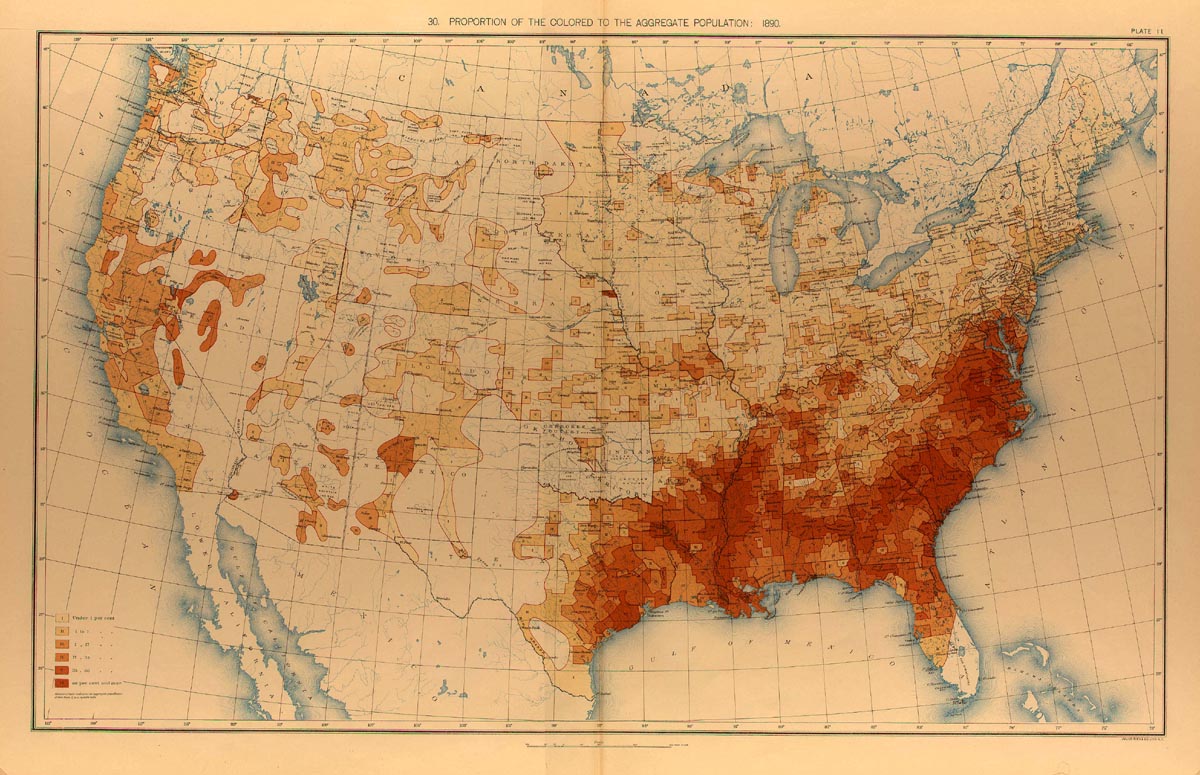 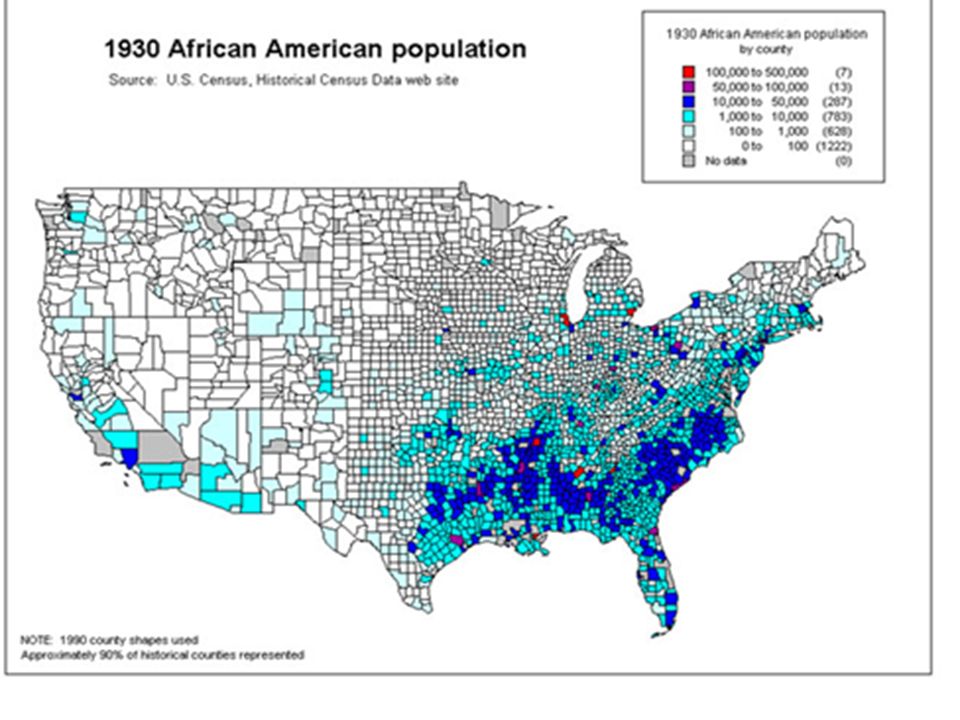 Distribution of Black Population 2000
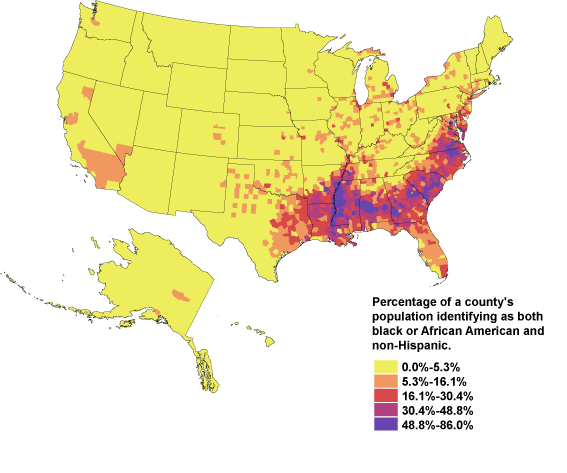 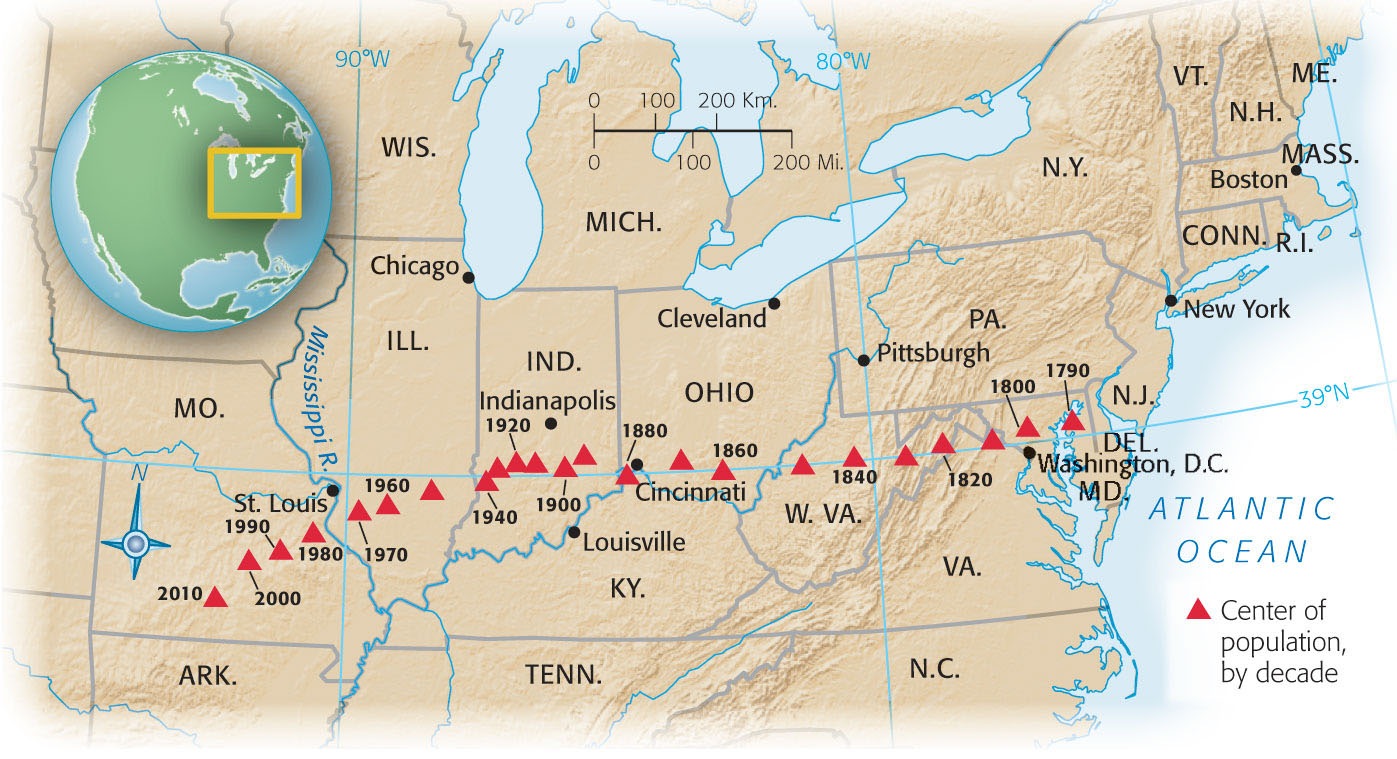 Ten Largest American Cities
Mechanizing Agriculture
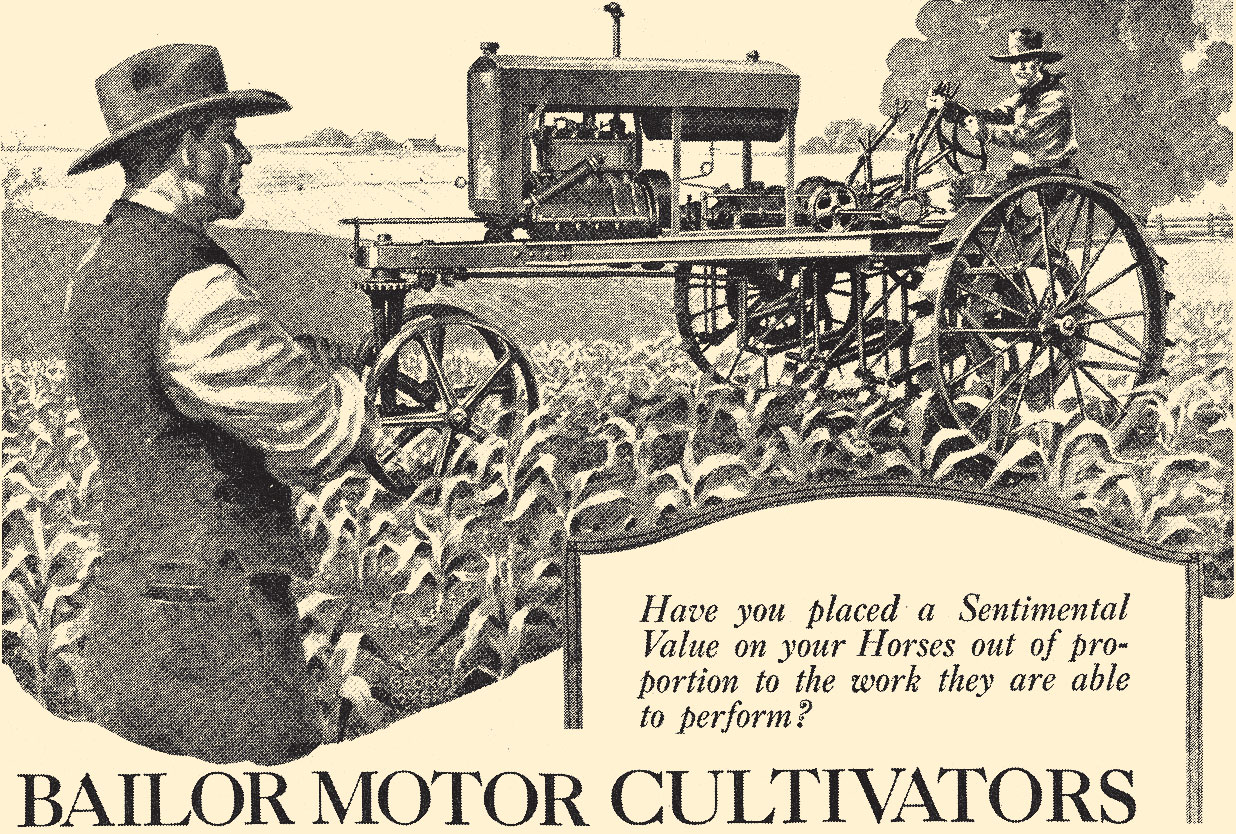 Percent U.S. Labor Force in Agriculture, 1900-1960
Rural Lack of Modern Conveniences, 1930s
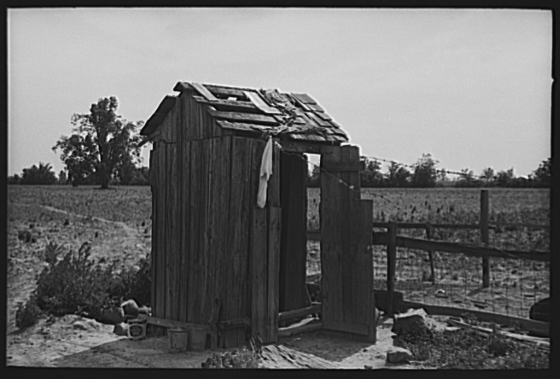 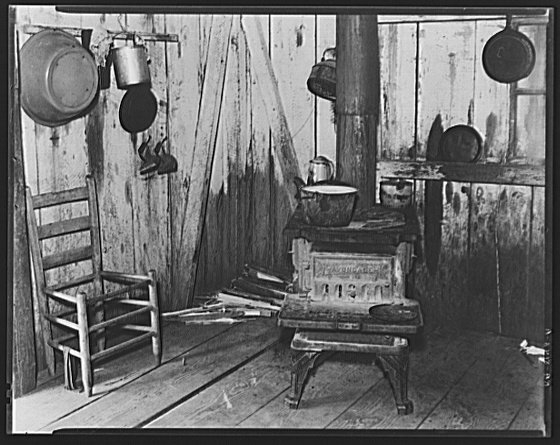 Missouri Homestead, 1938, by Russell Lee
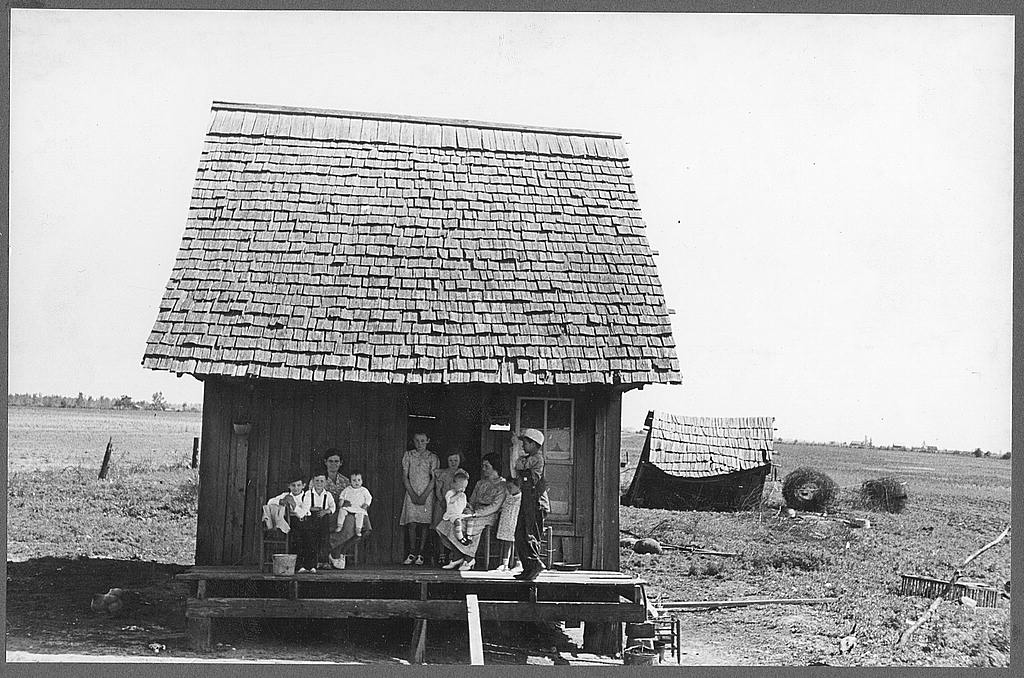 Sharecropper Life, 1930s, by Dorthea Lange
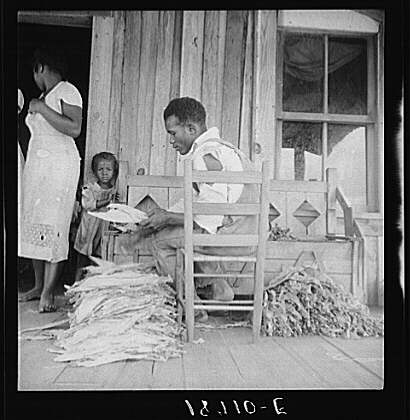 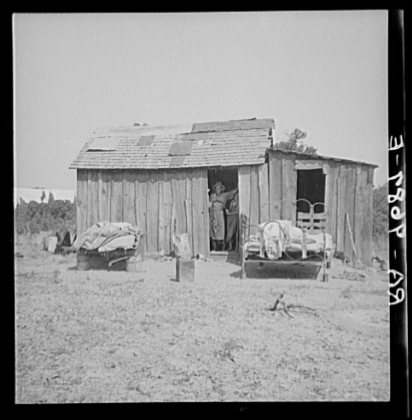 Georgia
Oklahoma
An Okie Family Hits the Road, 1930s
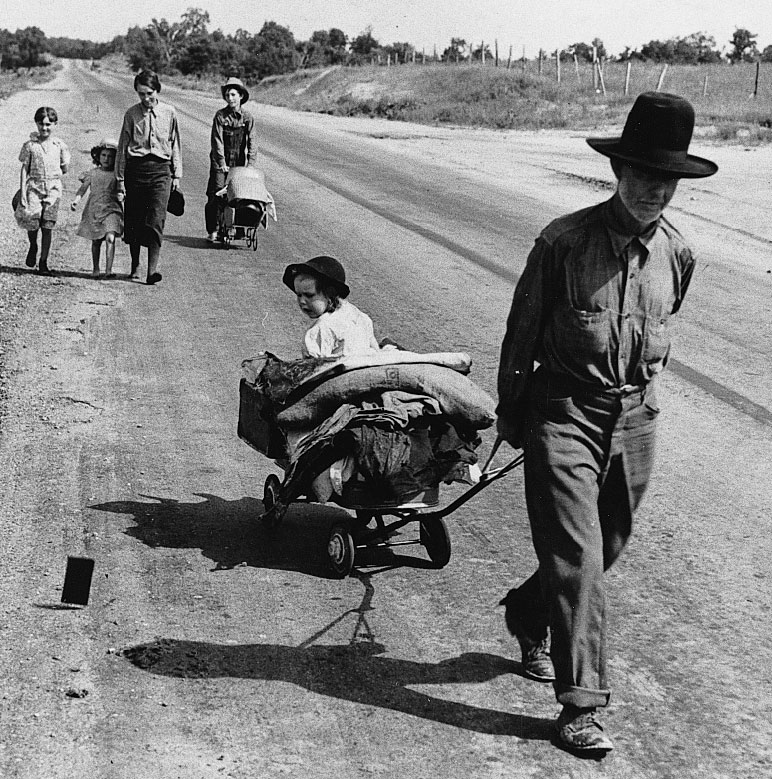 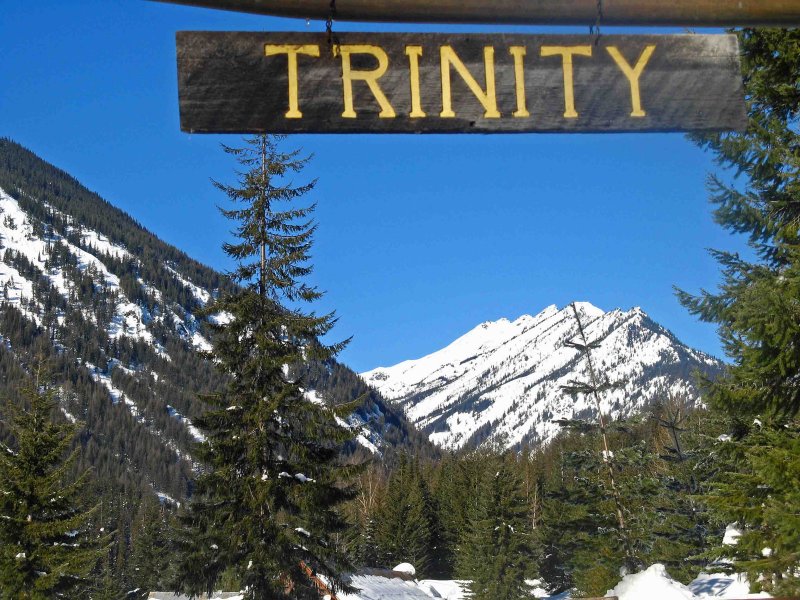 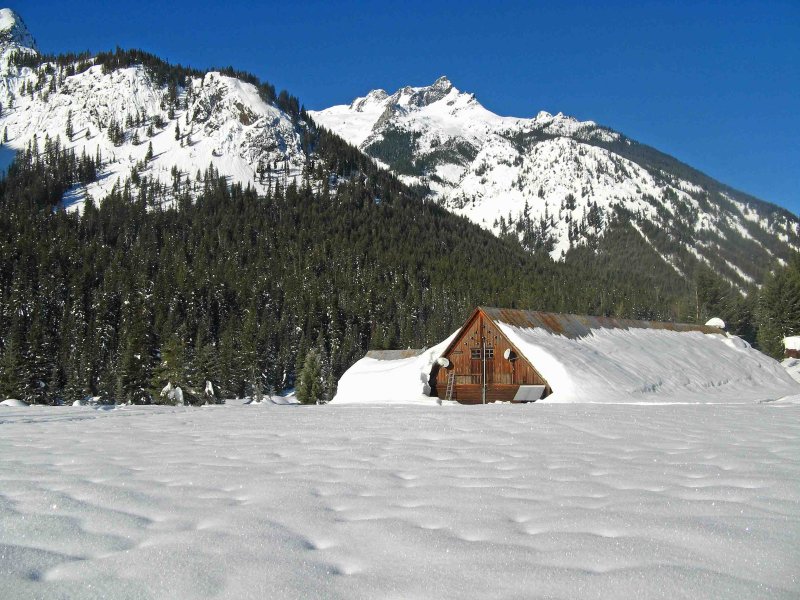 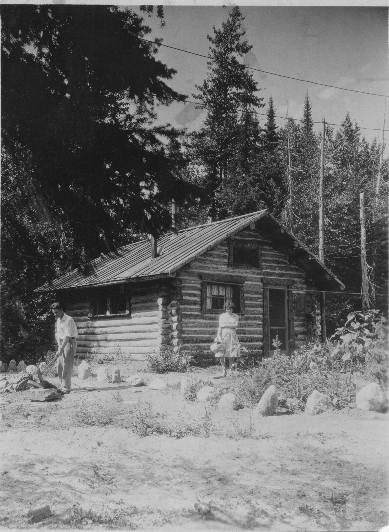 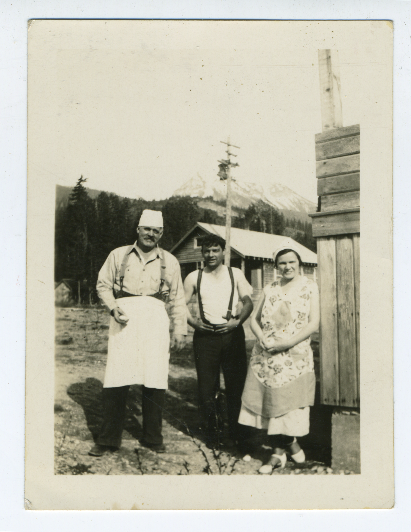 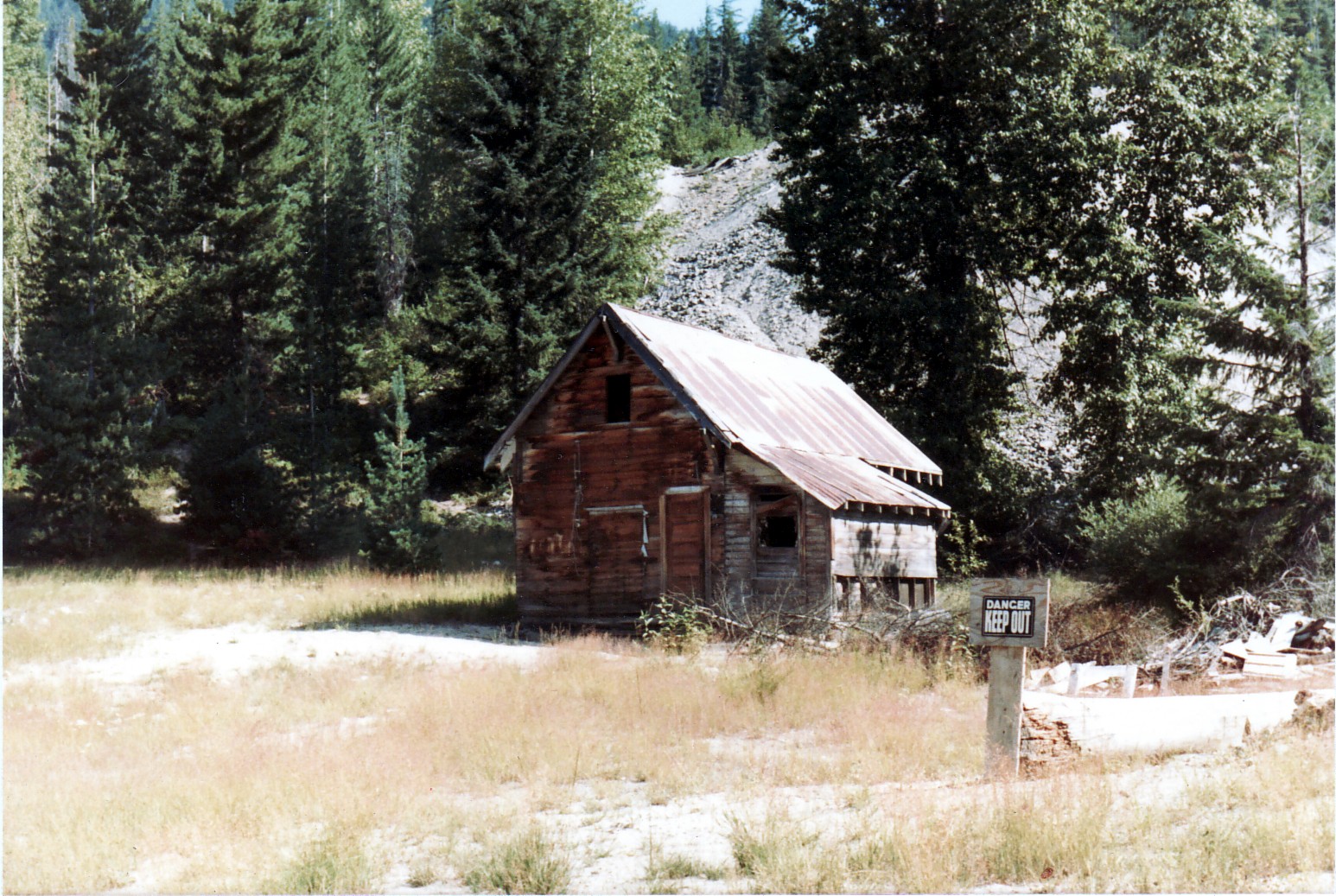 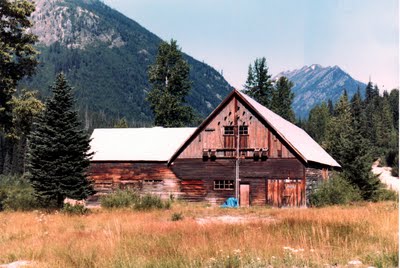 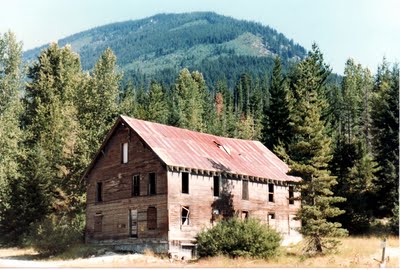 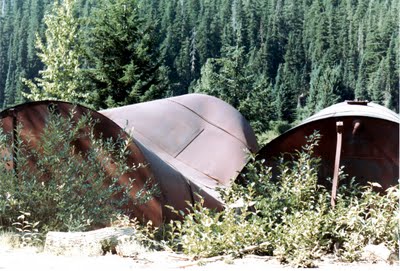 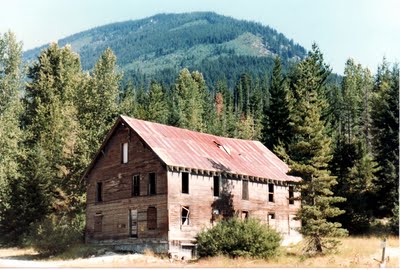 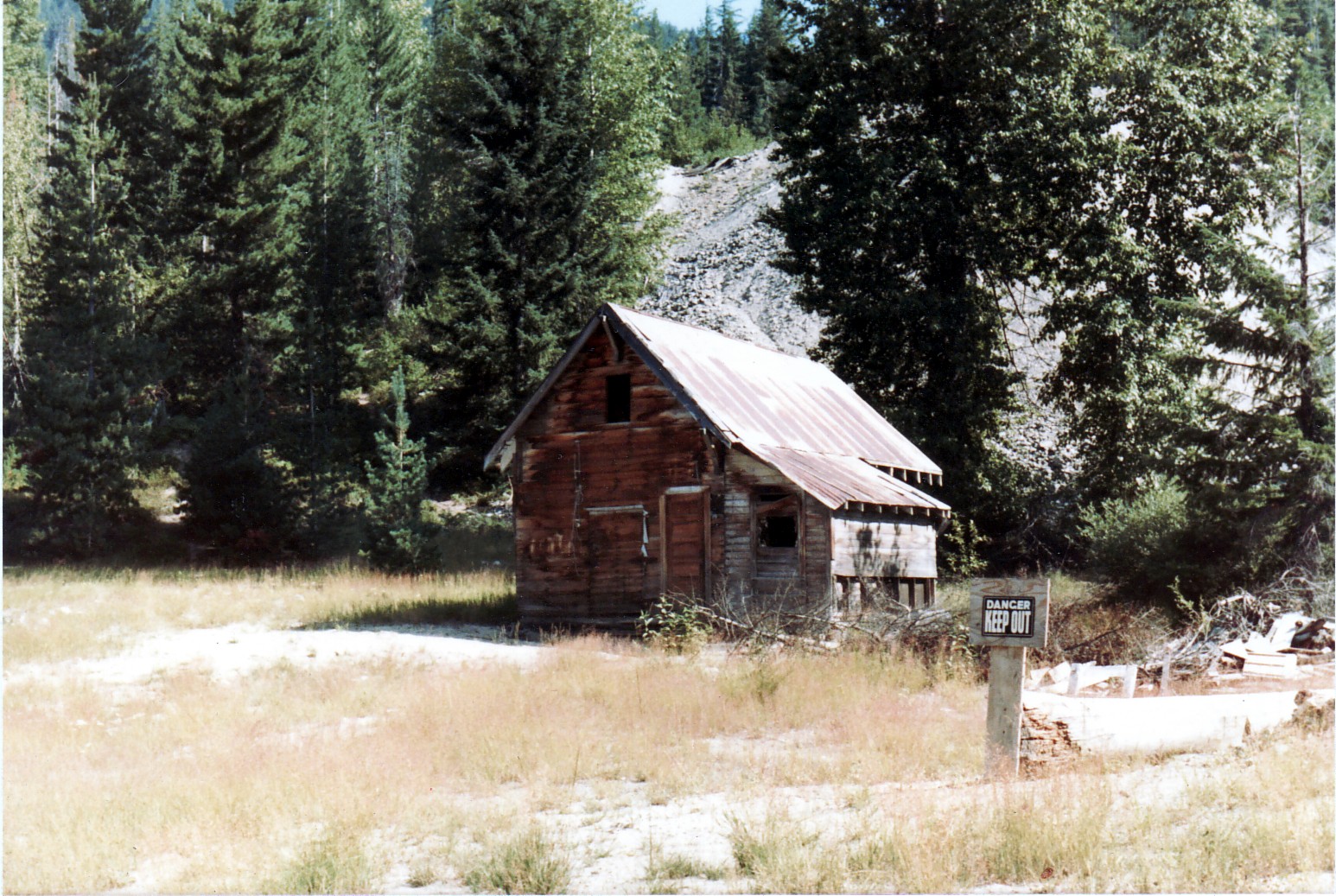 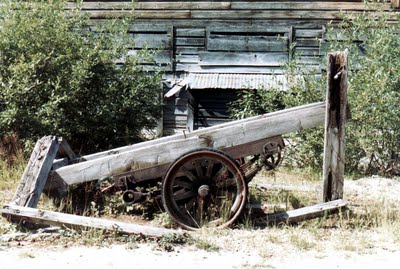 Stamping Mill Foundation, Trinity
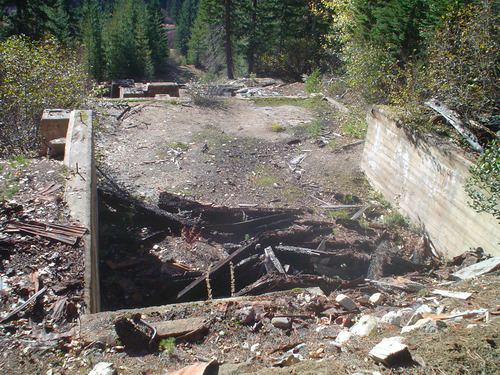 Oil Tanks, Trinity
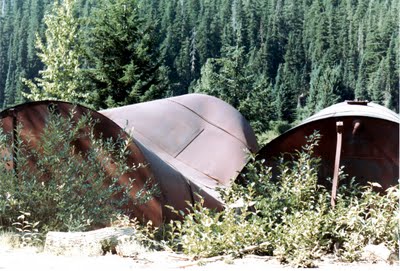 Robert and Helen Lynd
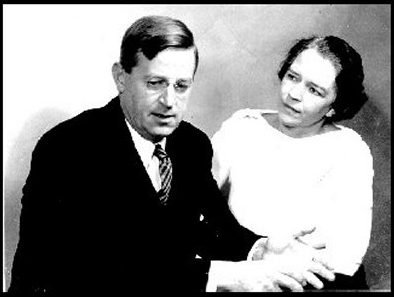 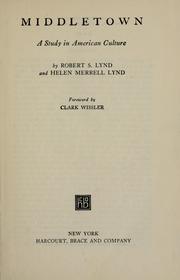 Total Government Spending as Percent of GDP
Federal Budget as Percent of GDP
Dow Jones Industrial Average Index, 1920-1940
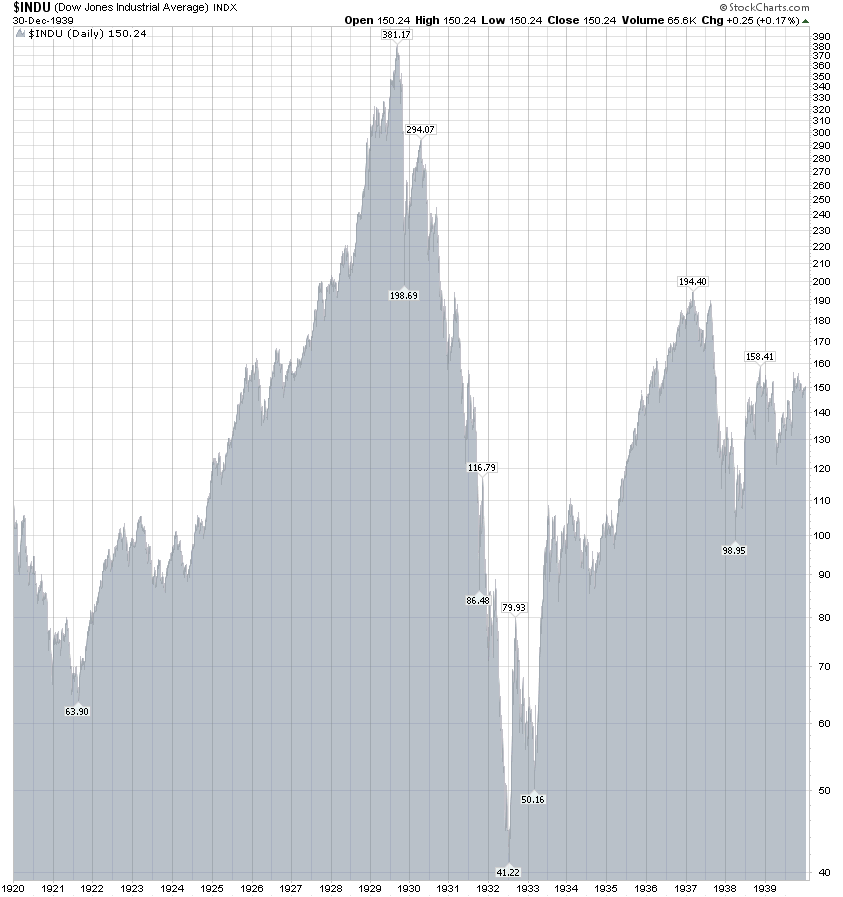 Dr. Francis Townsend (1867-1960)
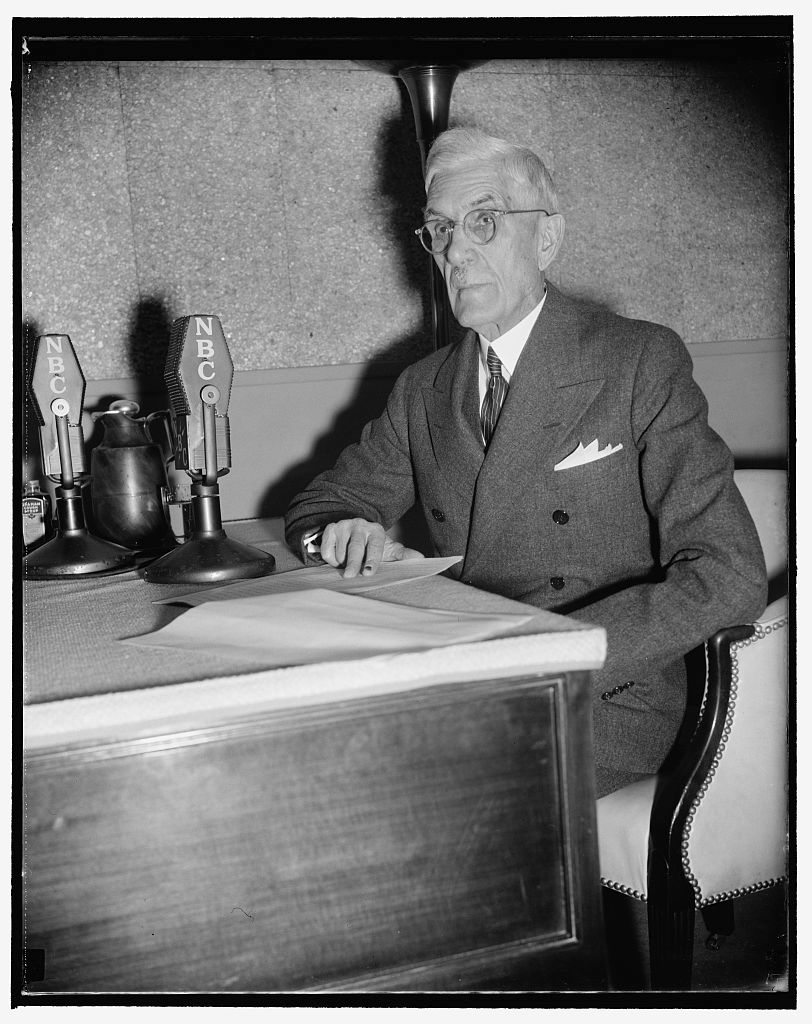 Huey Long (1893-1935)
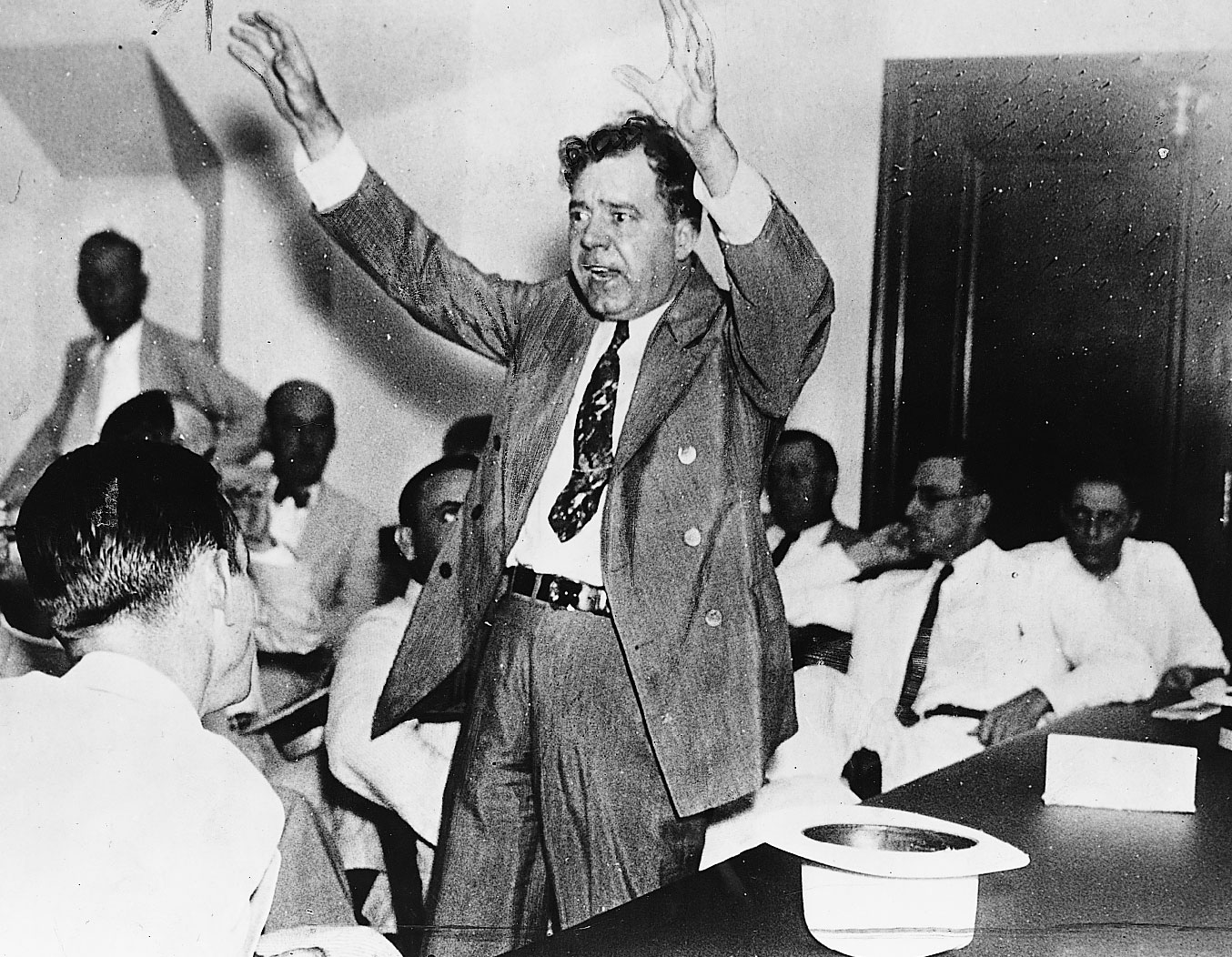 Father Charles E. Coughlin (1891-1971)
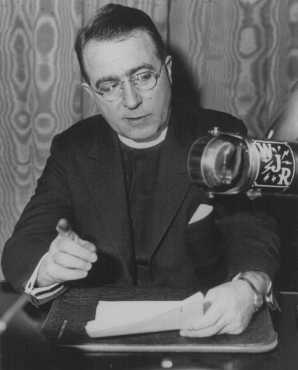 John L. Lewis Inciting Textile Workers to Strike, 1937
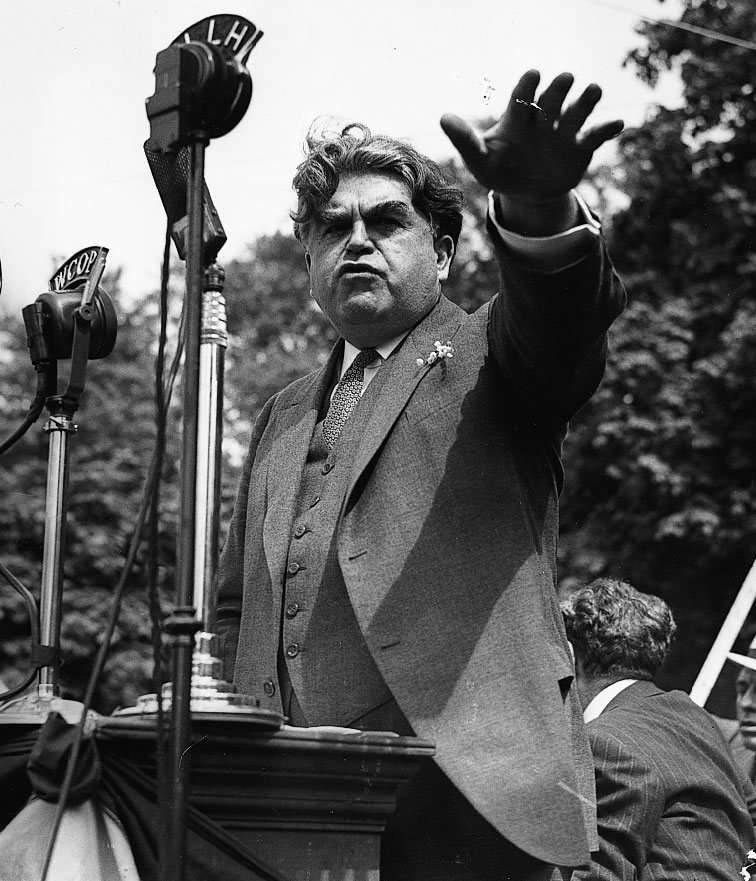 General Motors Strikers, Flint, Michigan, 1937
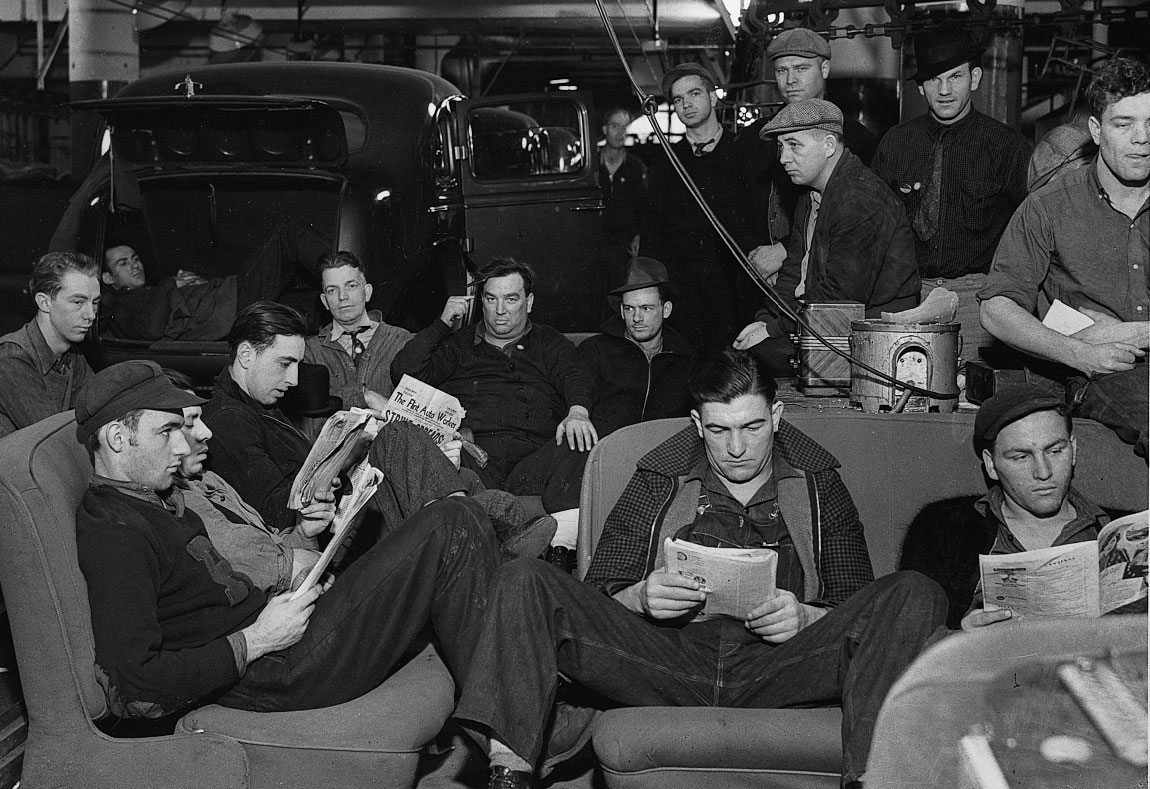 Francis Perkins at the Golden Gate Bridge Project Site, 1935
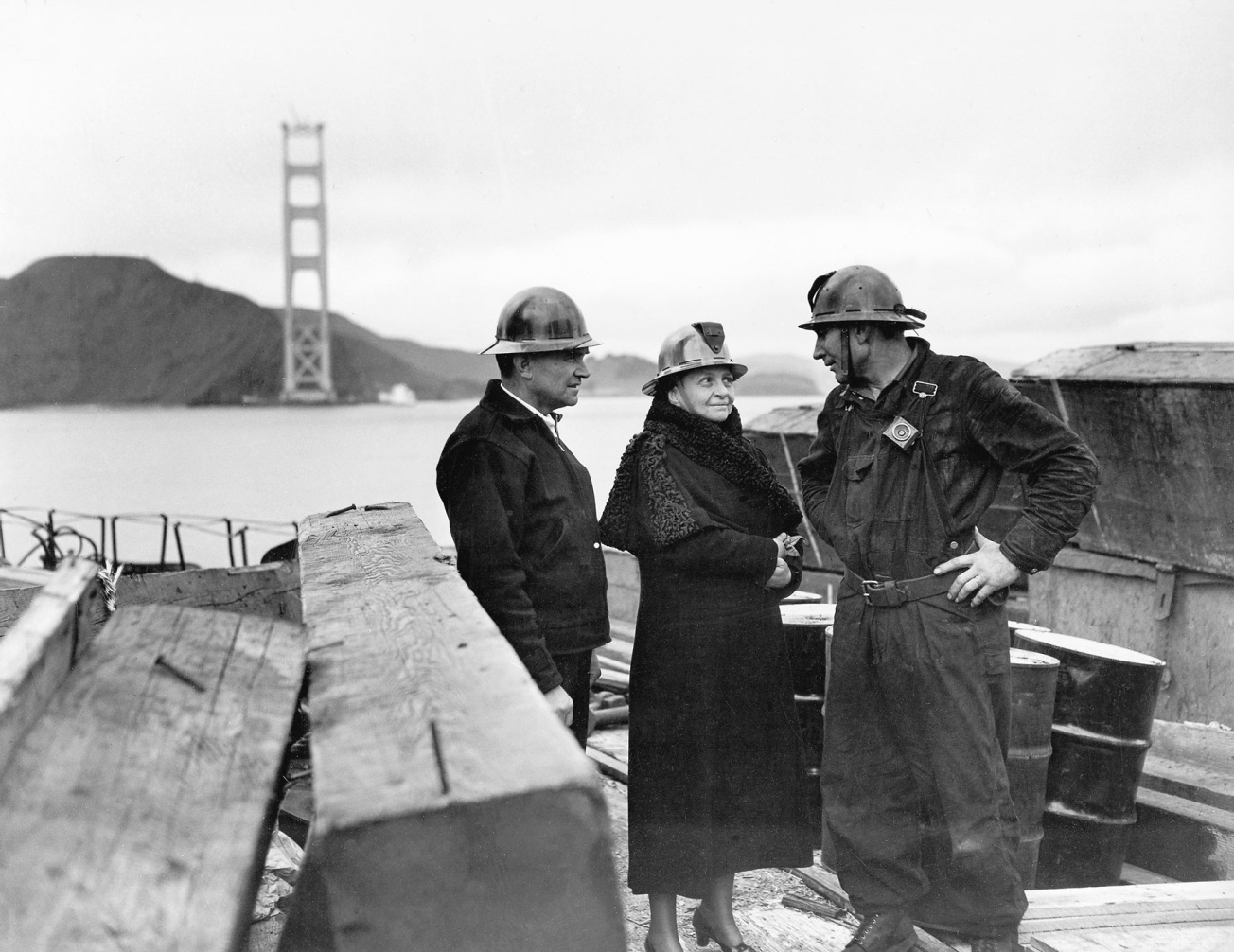 The Champ: FDR Chatting with Reporters
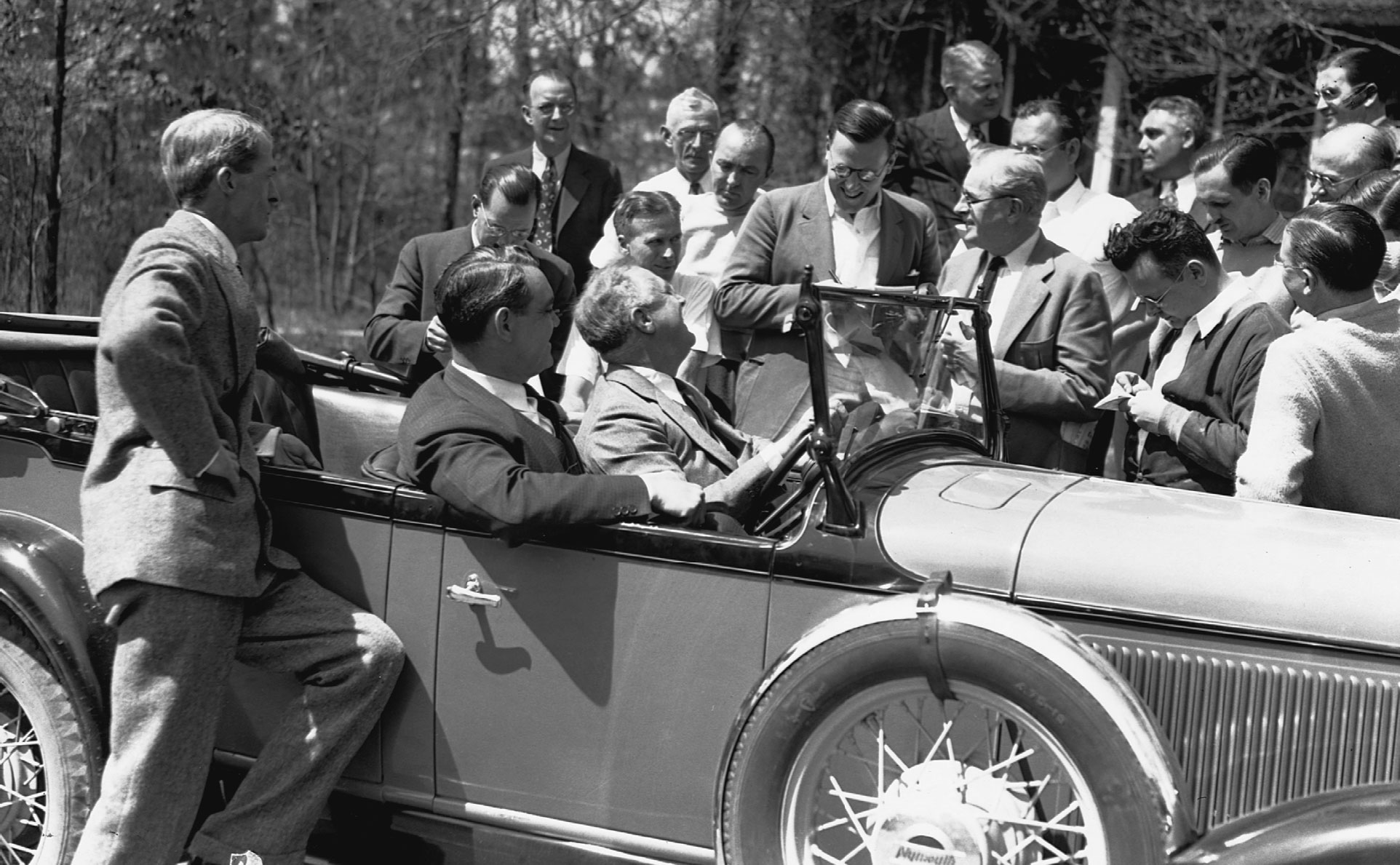 Ronald Reagan (1911-2004)
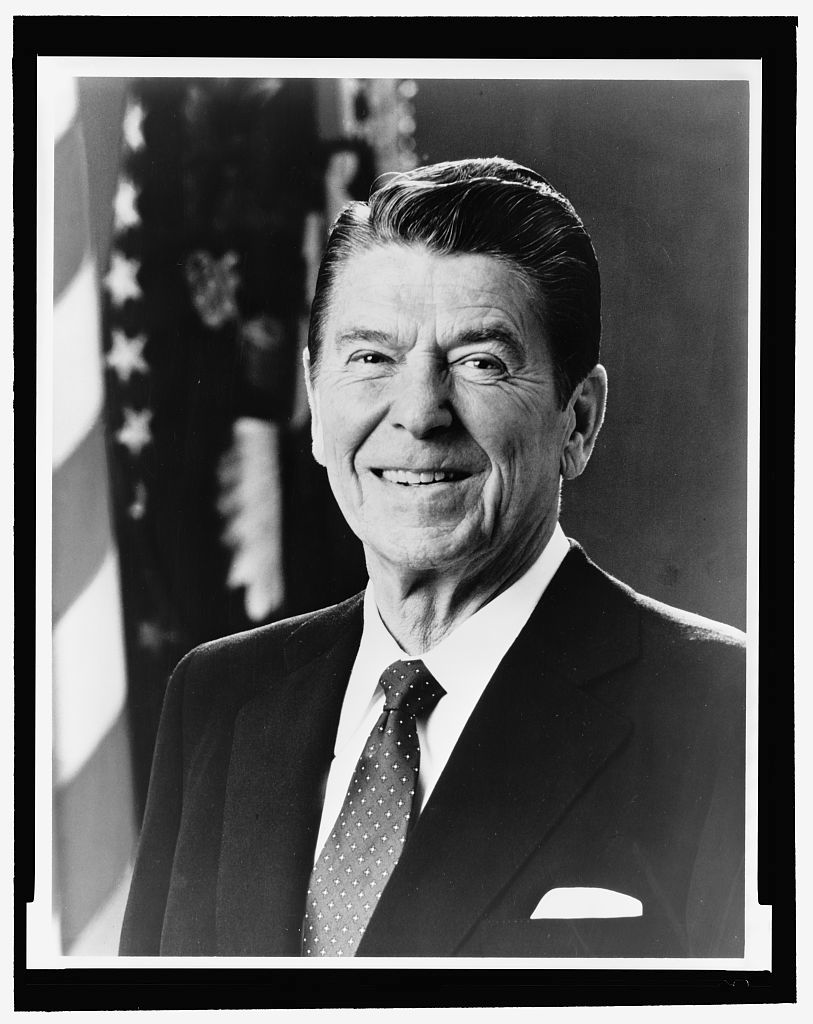